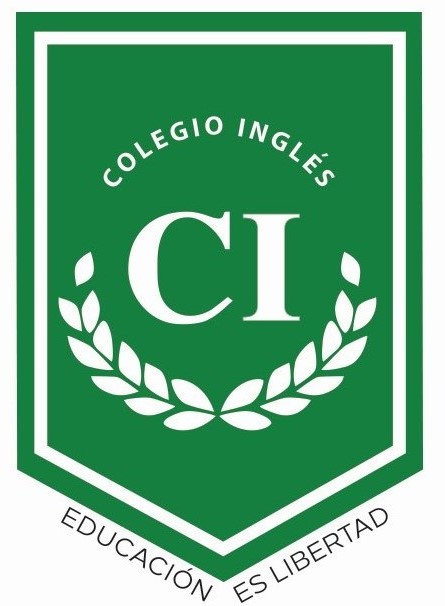 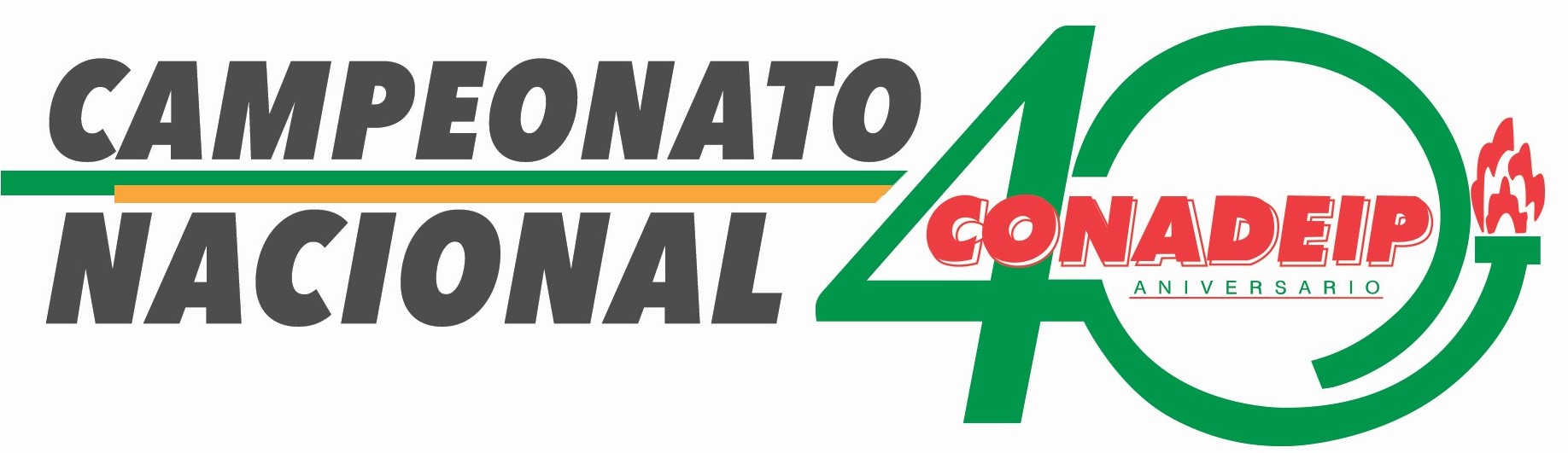 CATEGORÍA
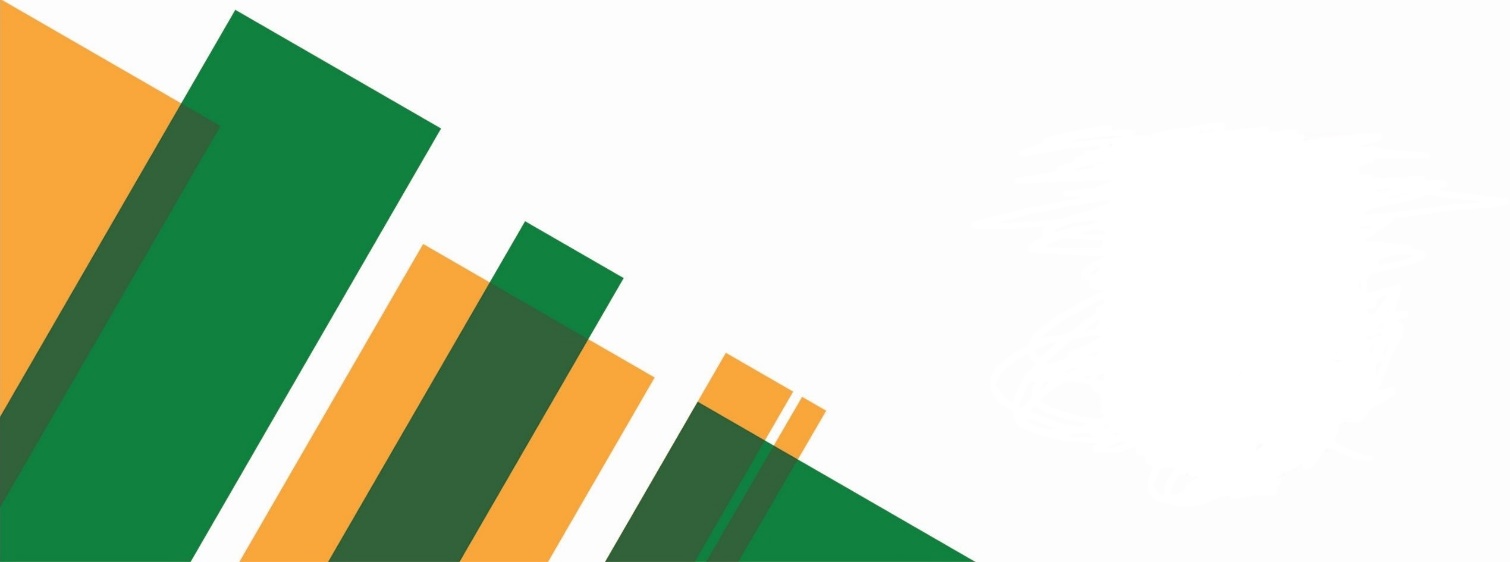 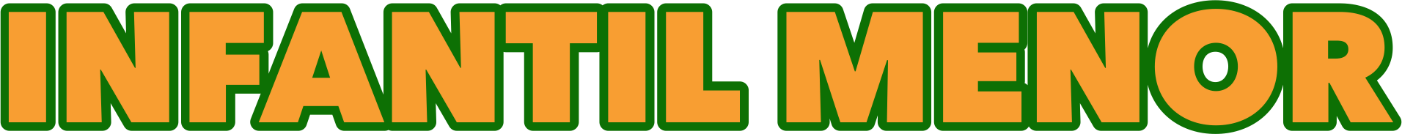 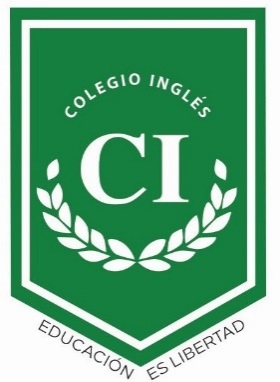 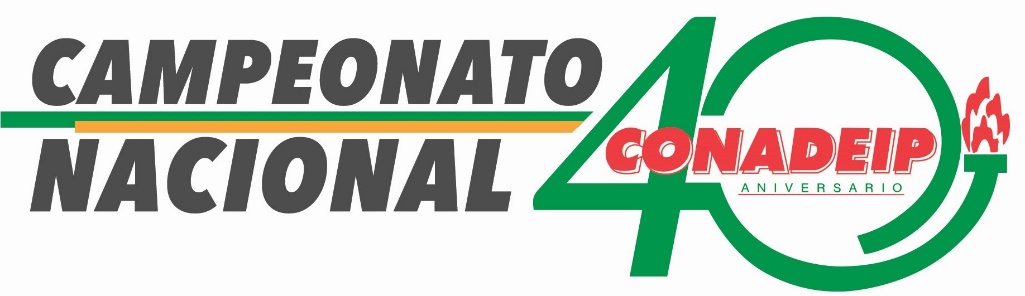 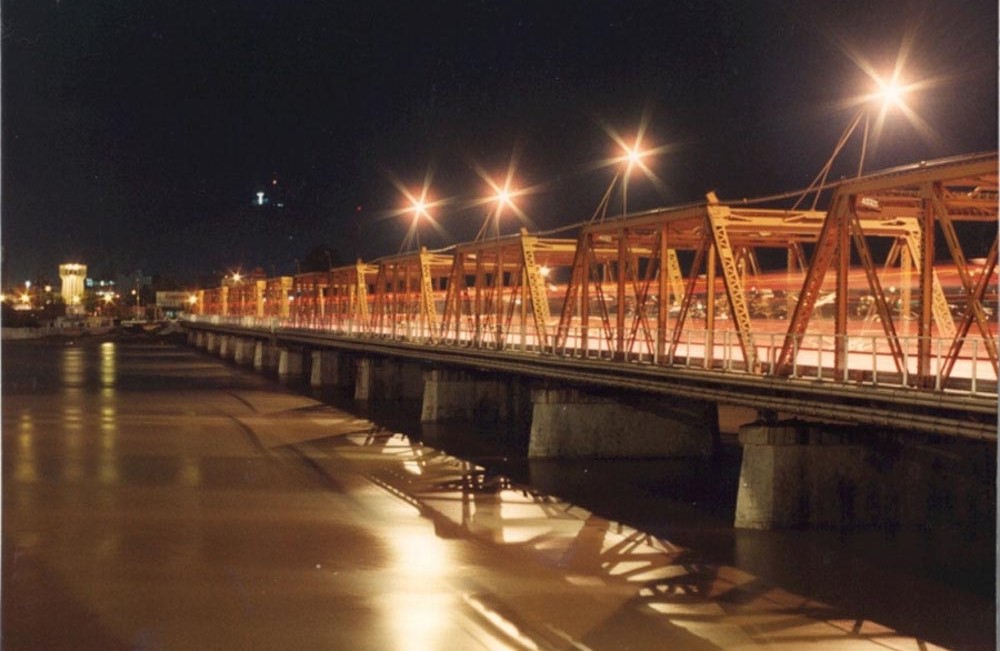 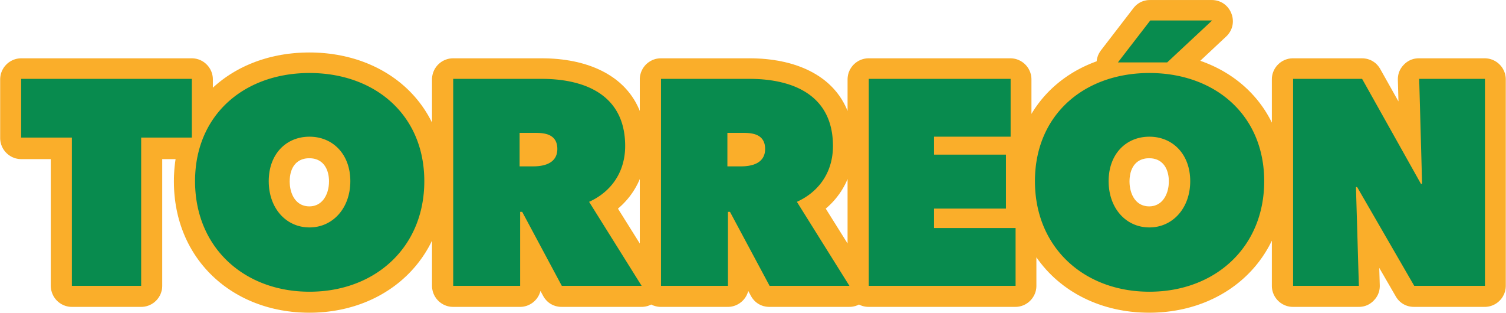 COAHUILA
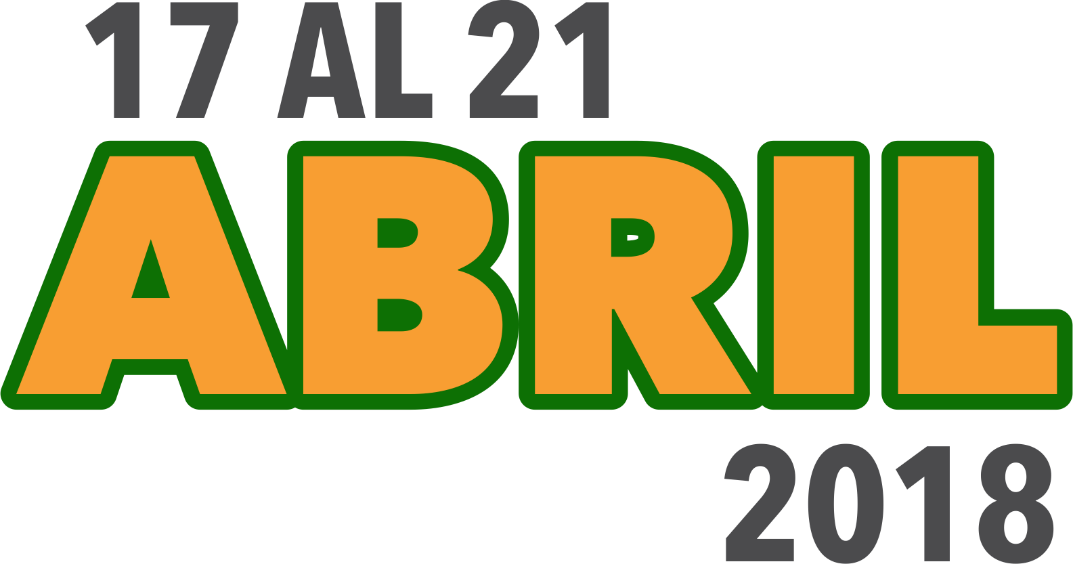 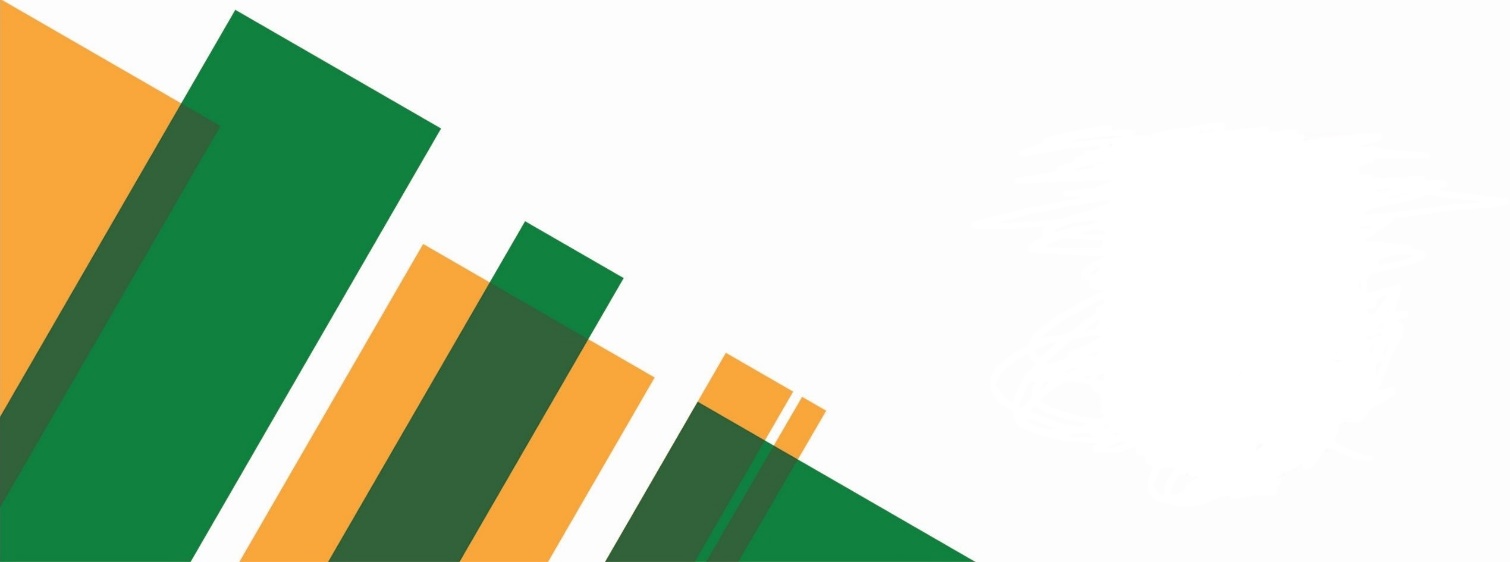 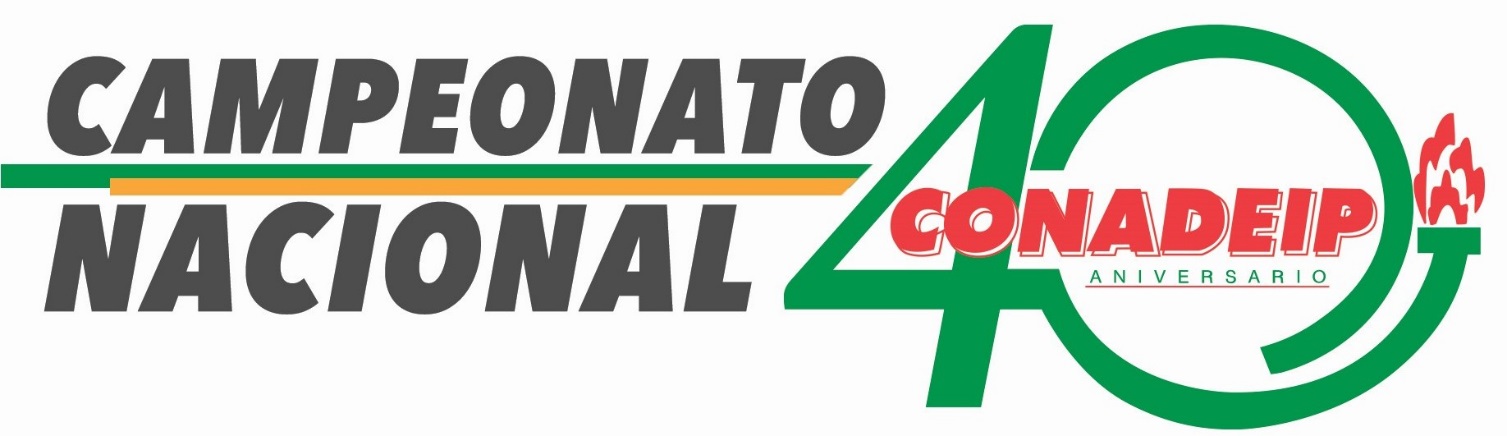 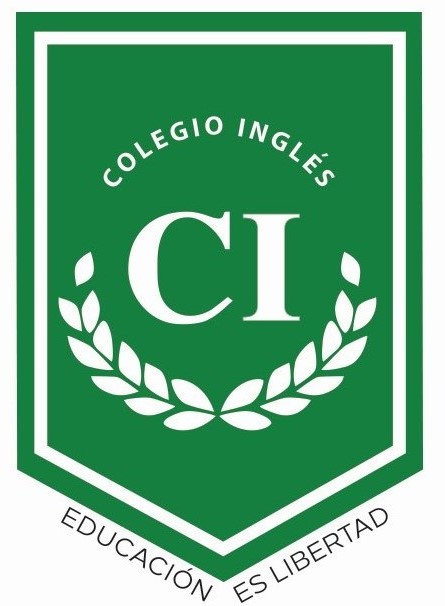 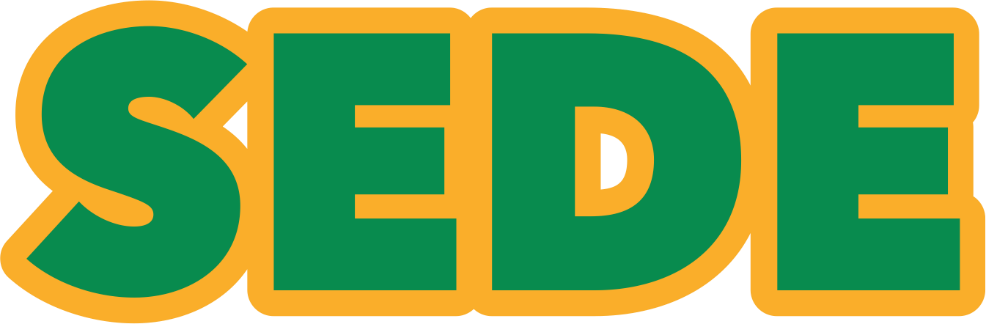 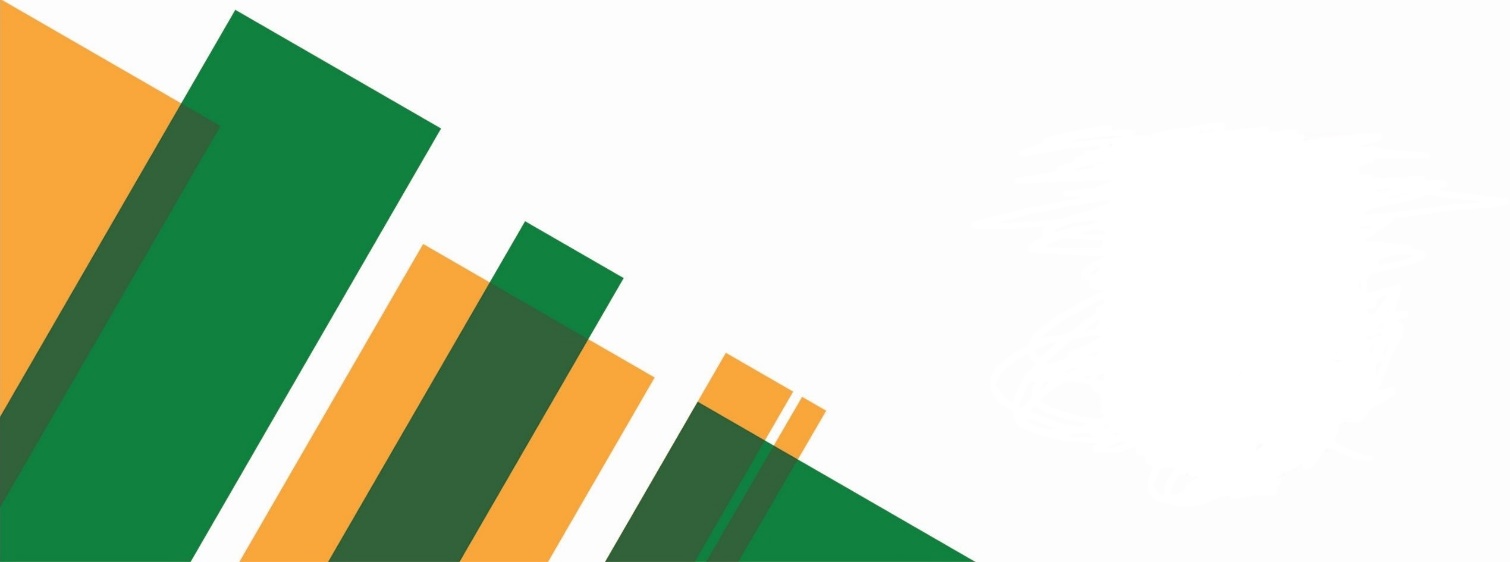 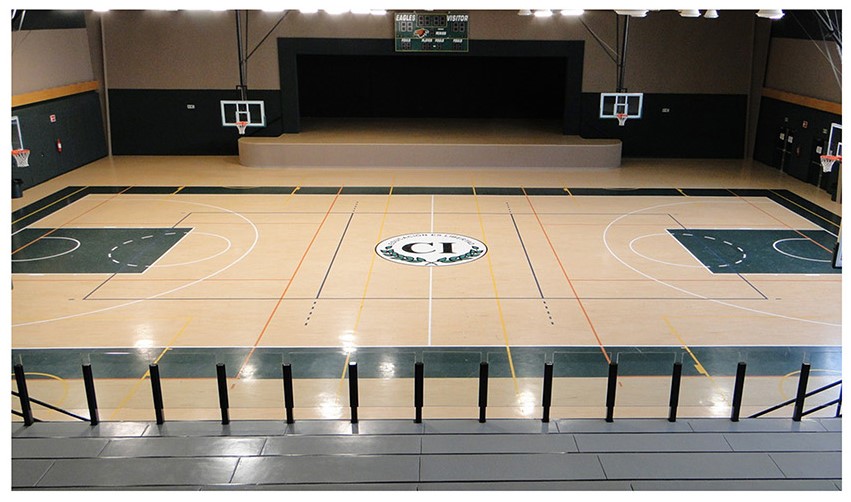 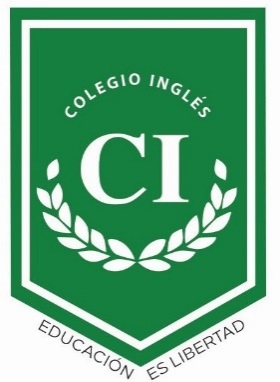 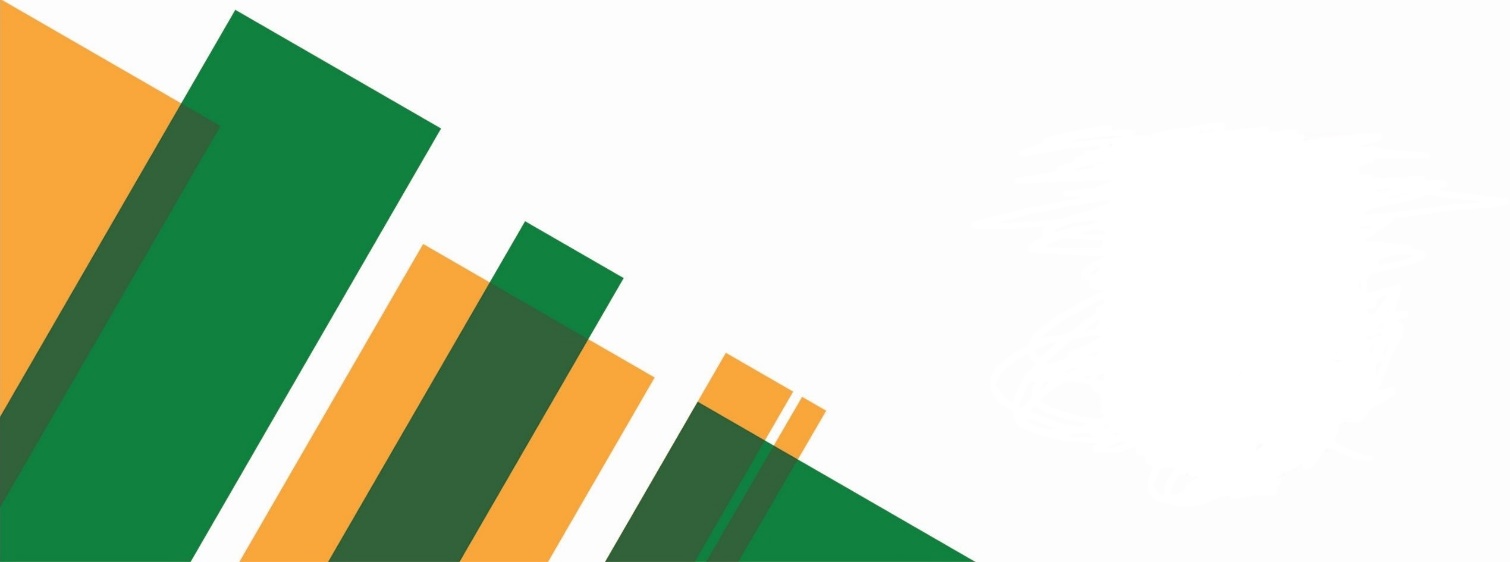 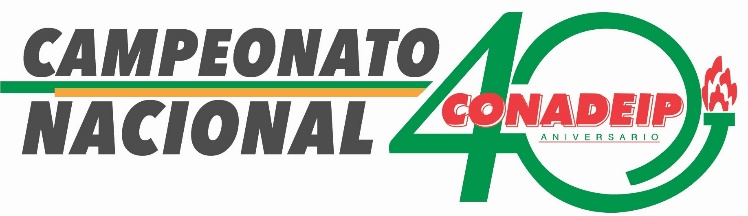 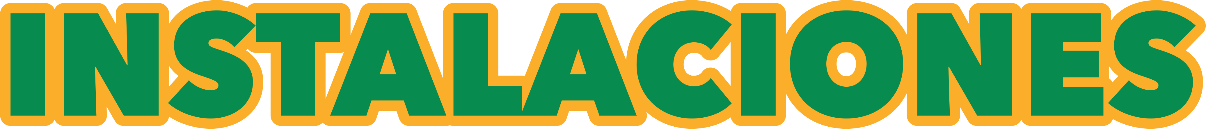 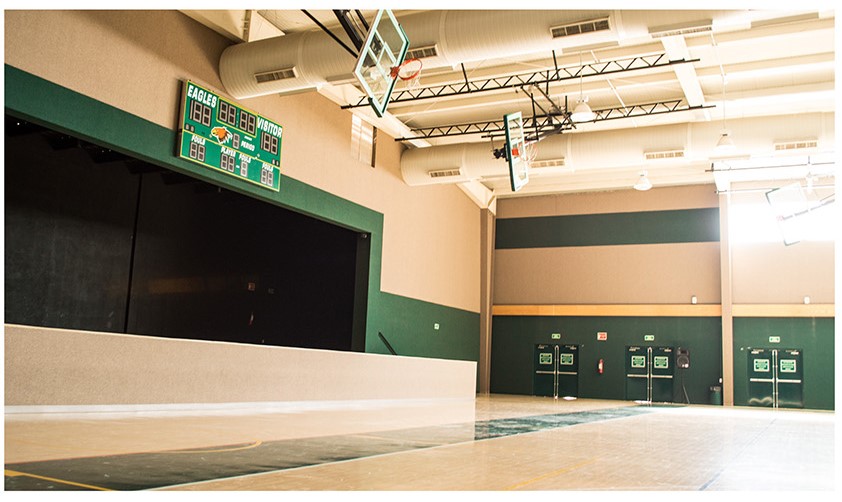 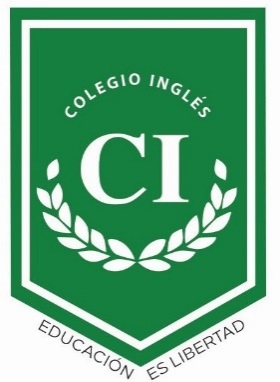 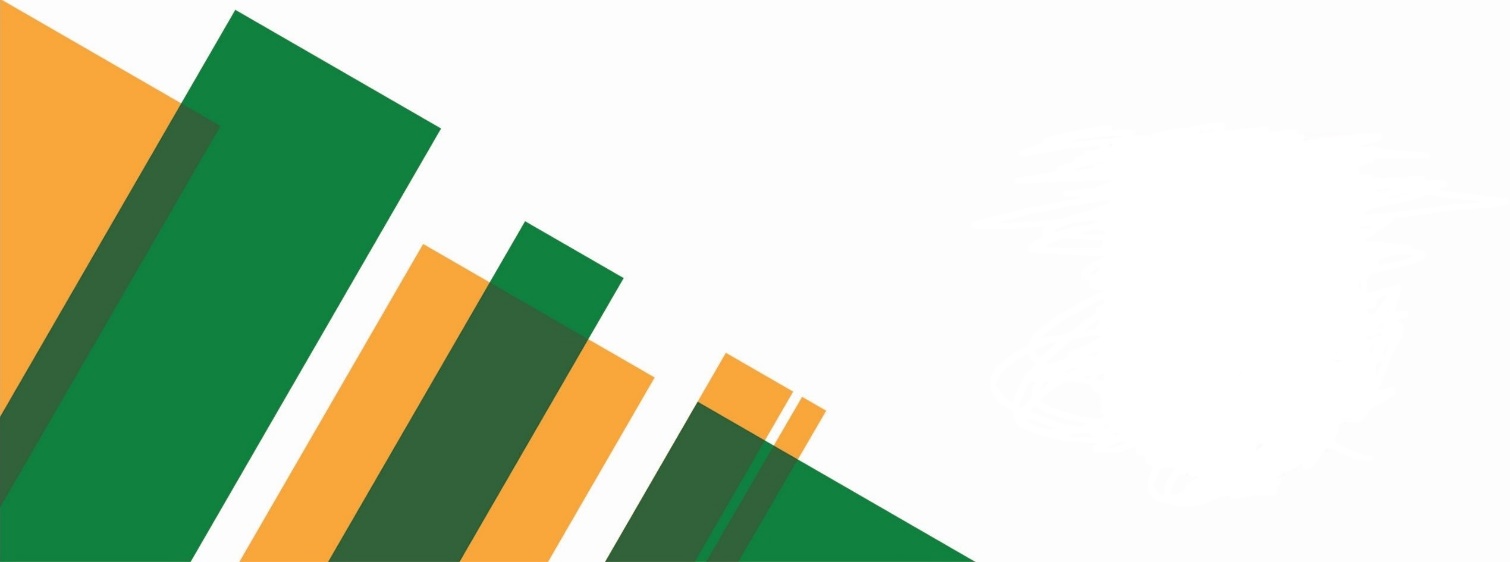 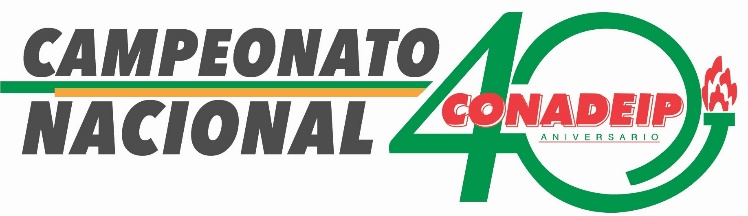 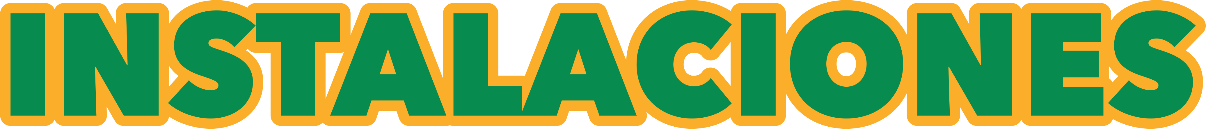 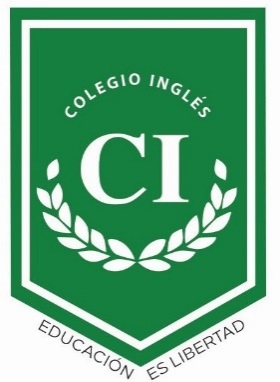 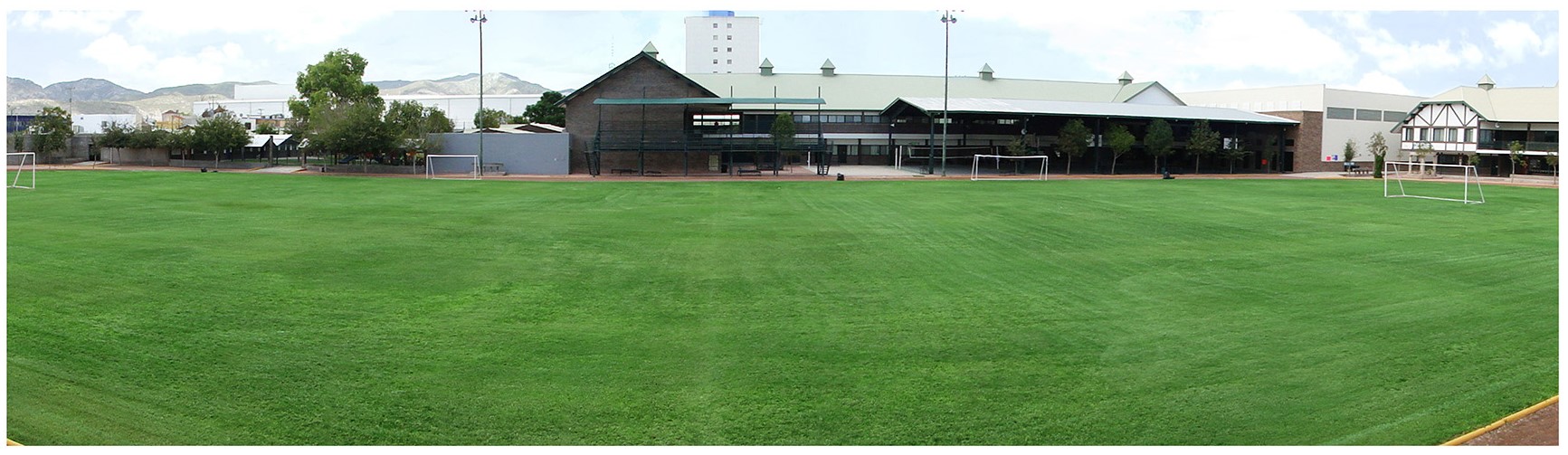 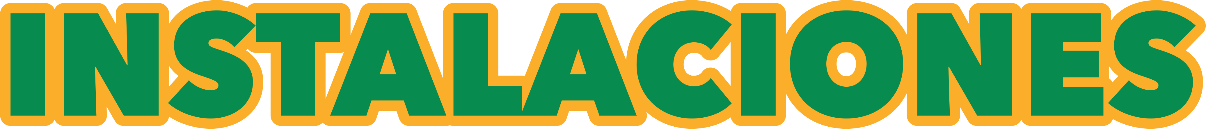 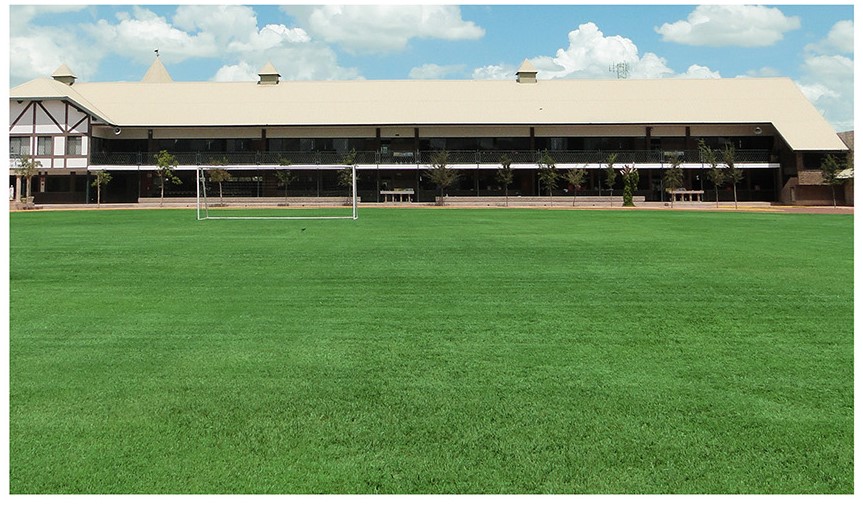 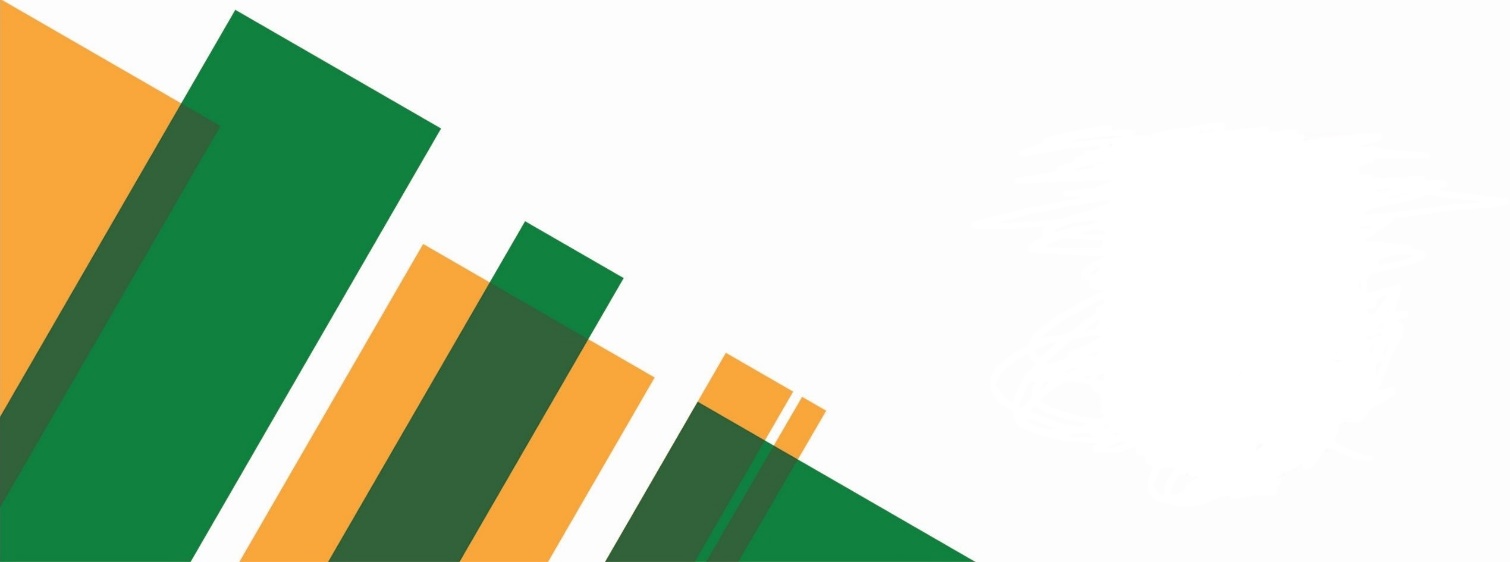 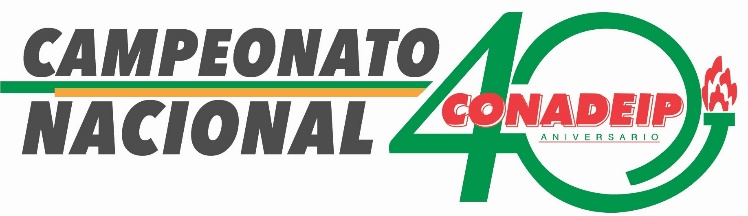 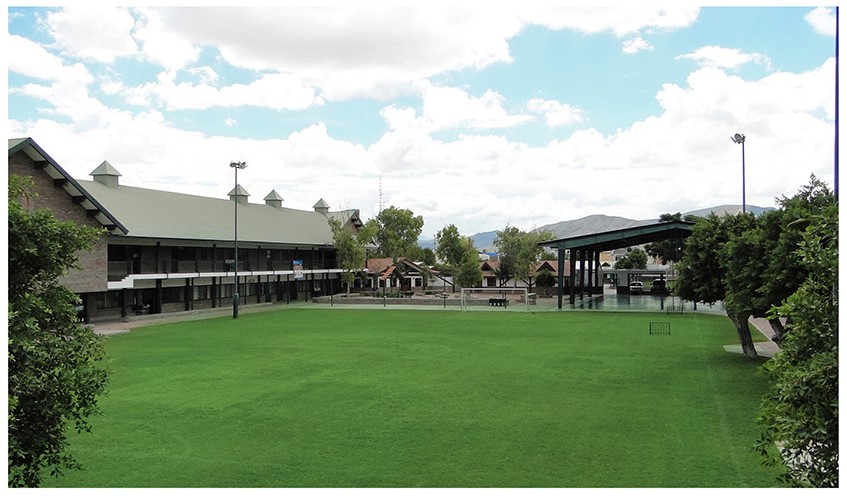 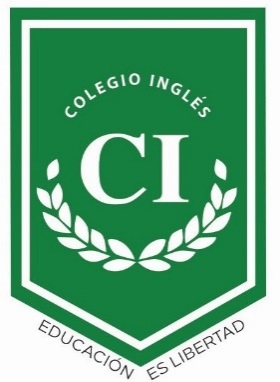 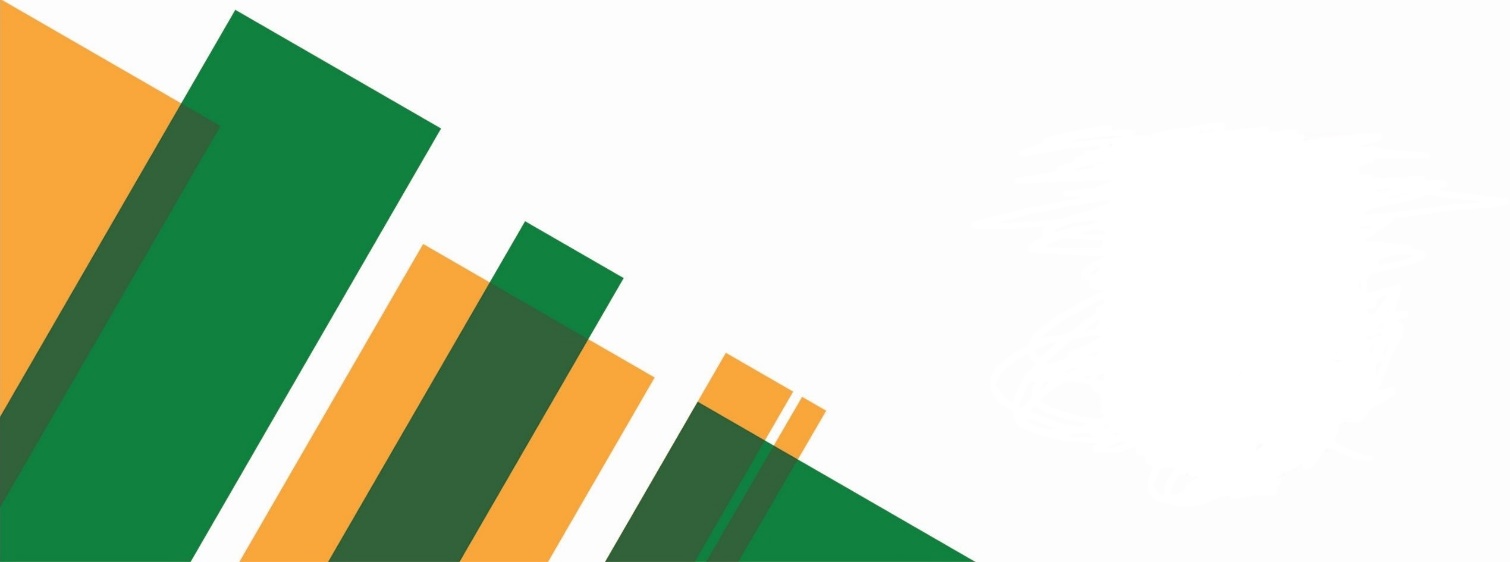 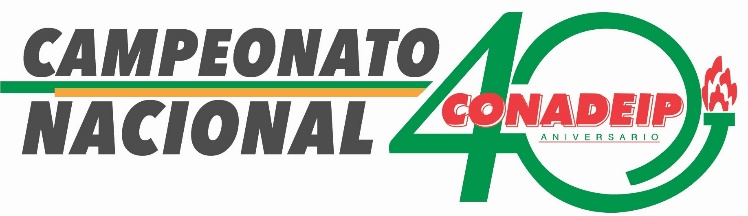 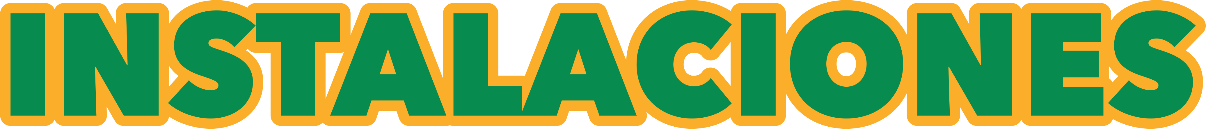 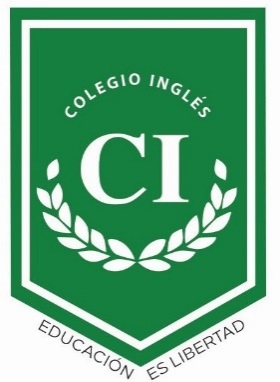 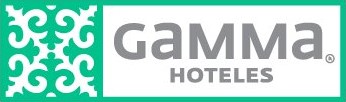 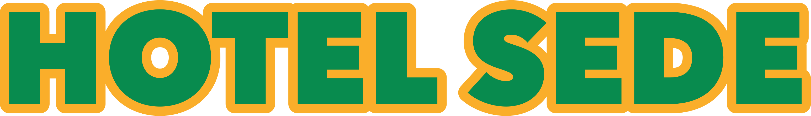 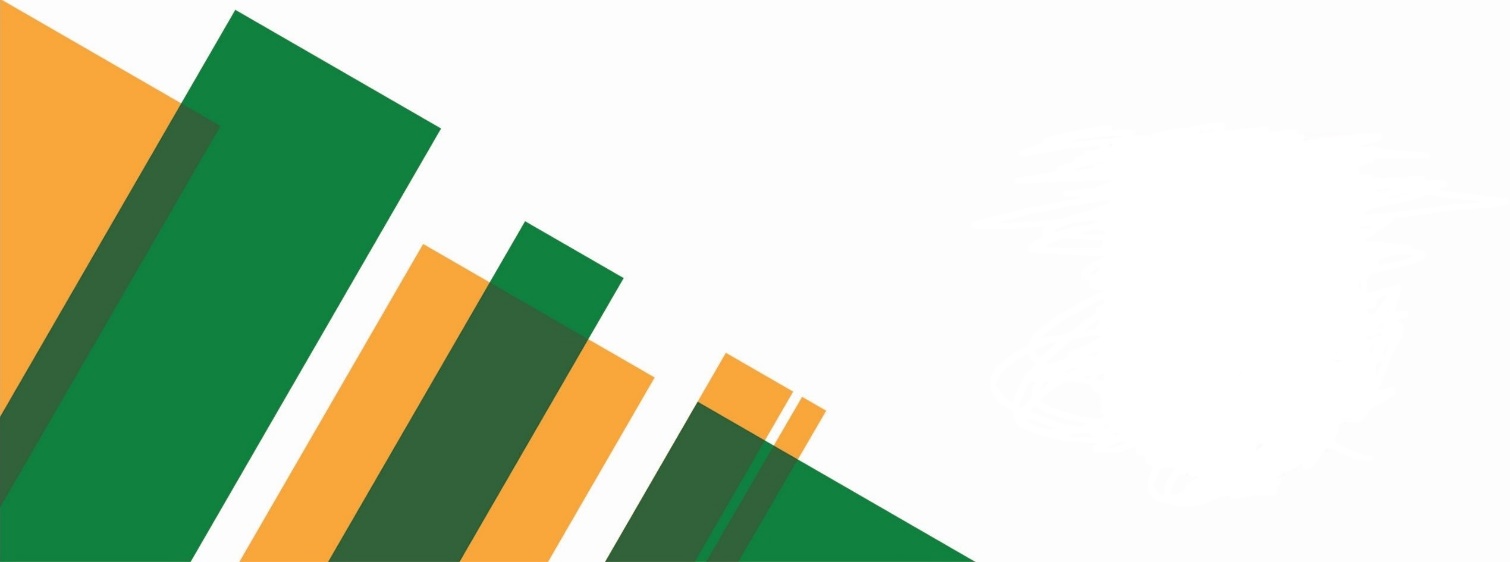 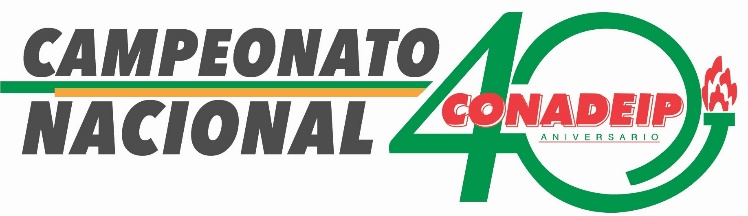 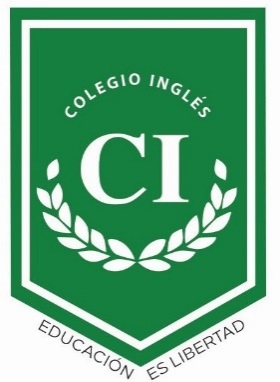 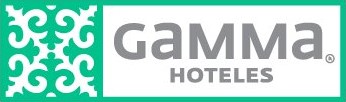 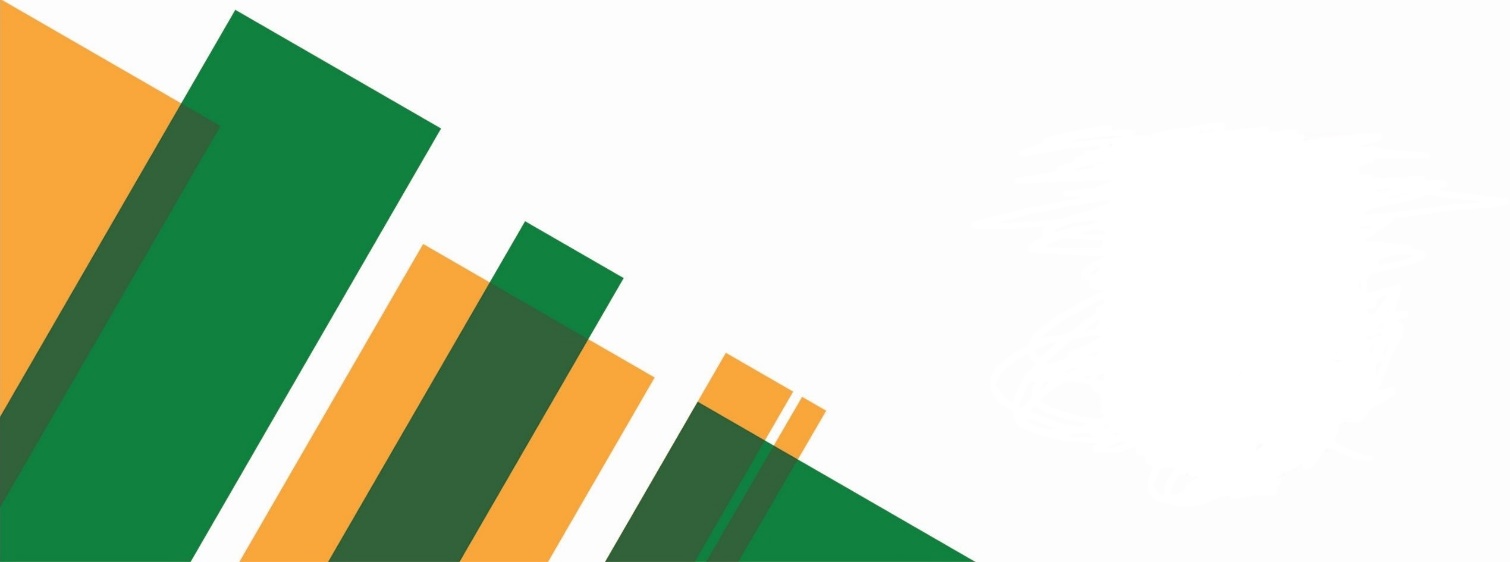 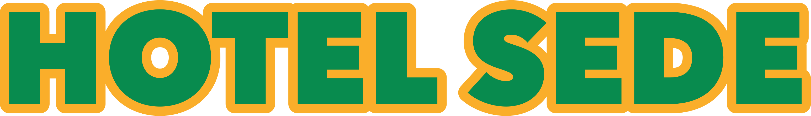 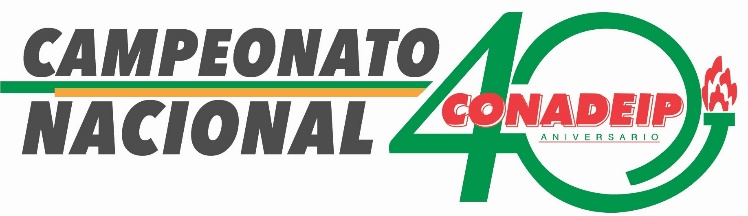 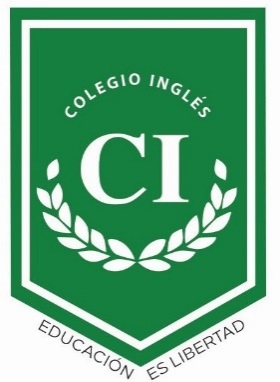 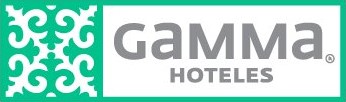 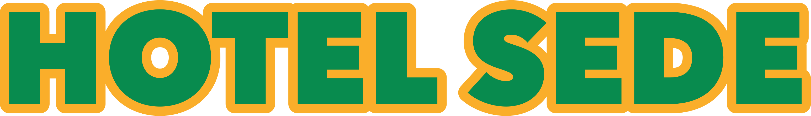 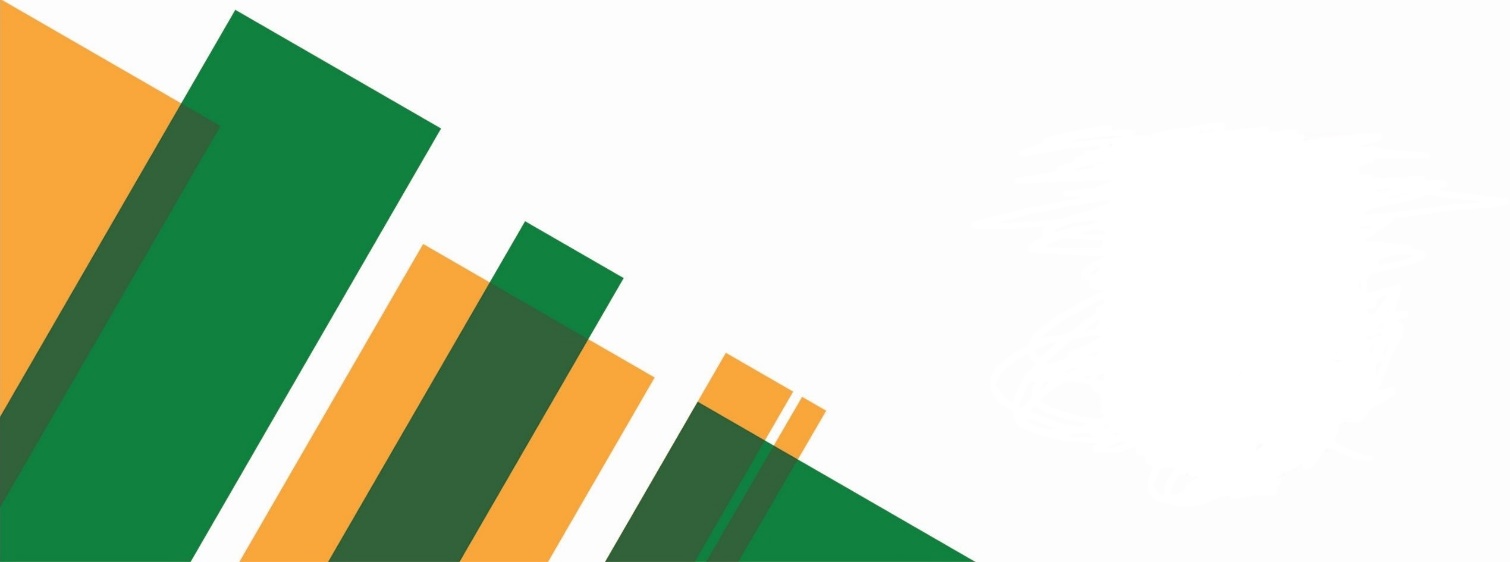 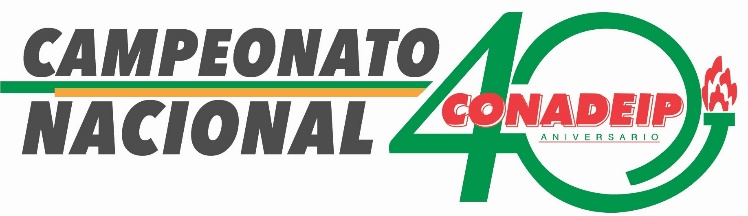 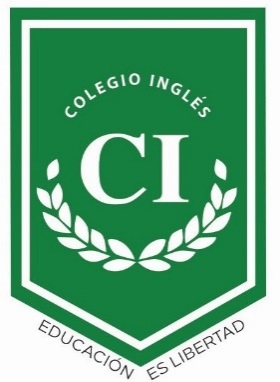 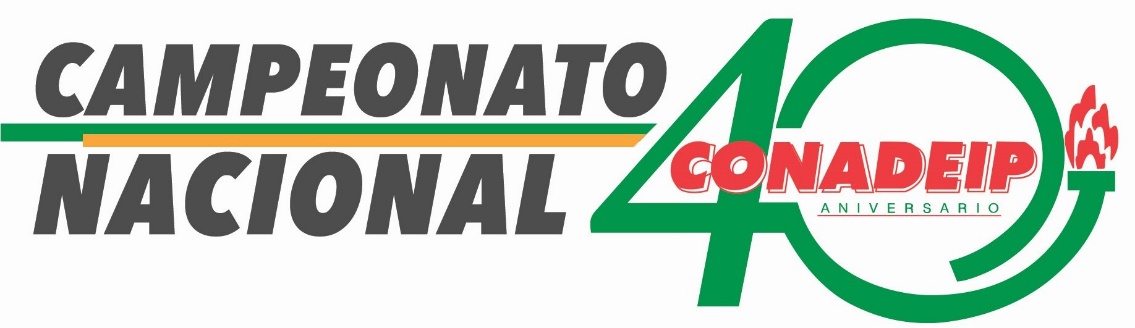 Para hacer más placentera su estancia, frente a las instalaciones del colegio se encuentra ubicado el hotel sede, un excelente hospital y centro comercial.
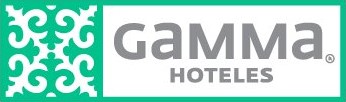 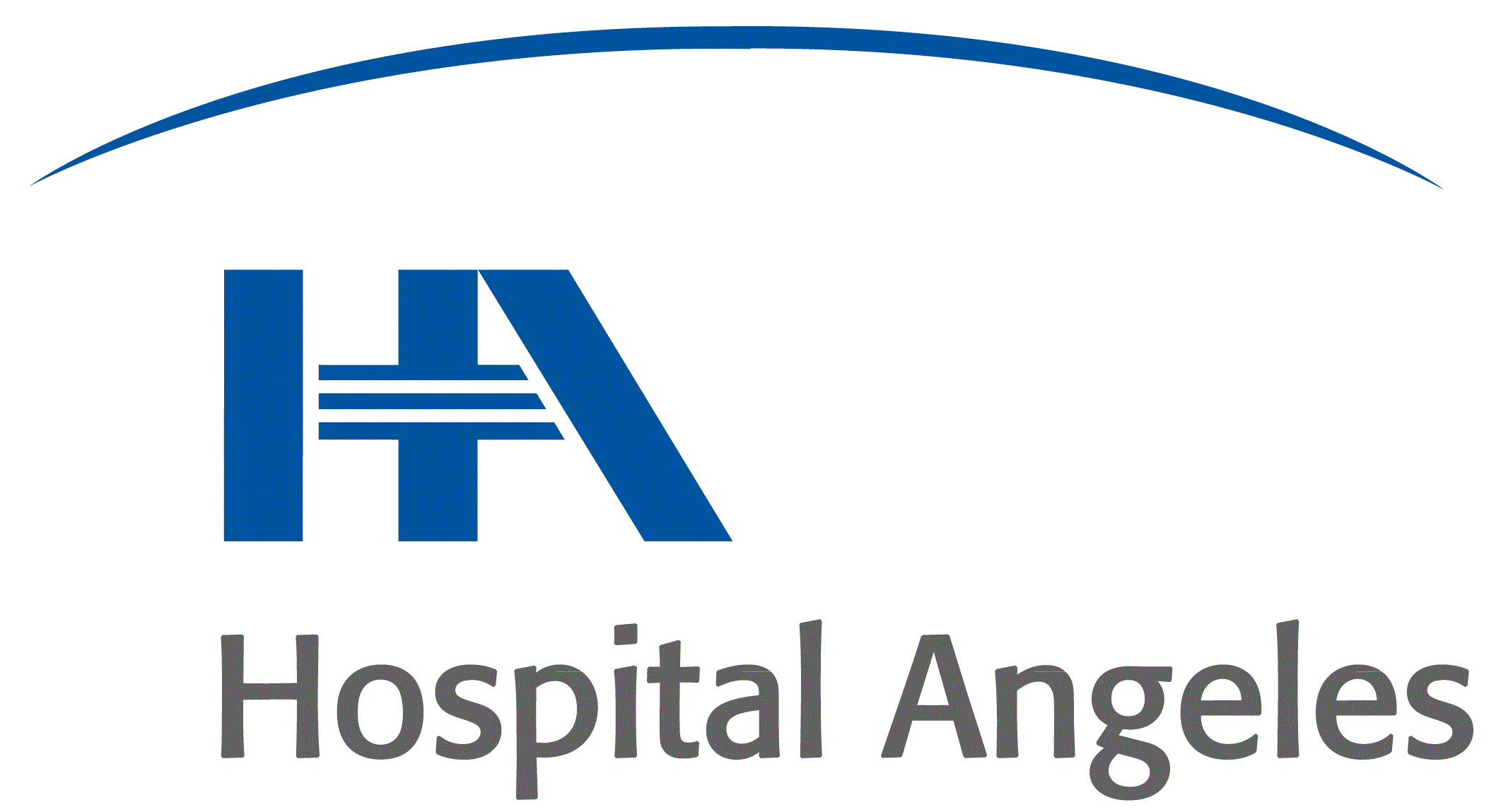 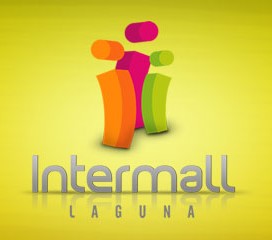 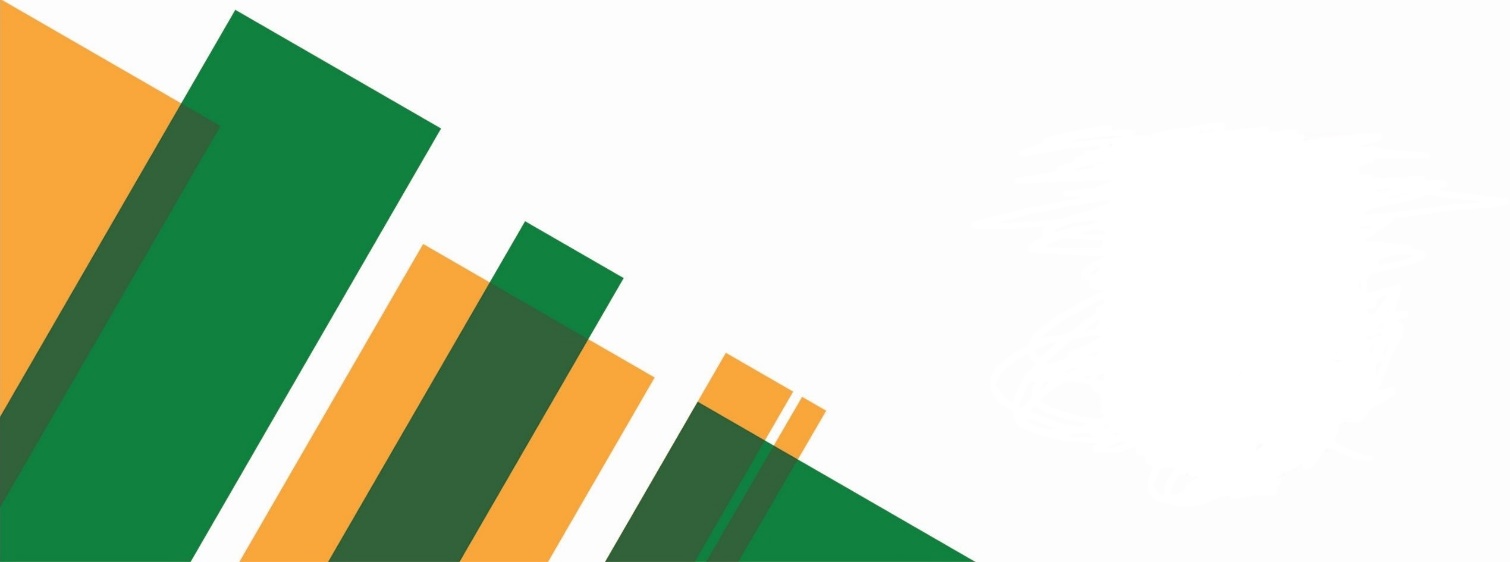 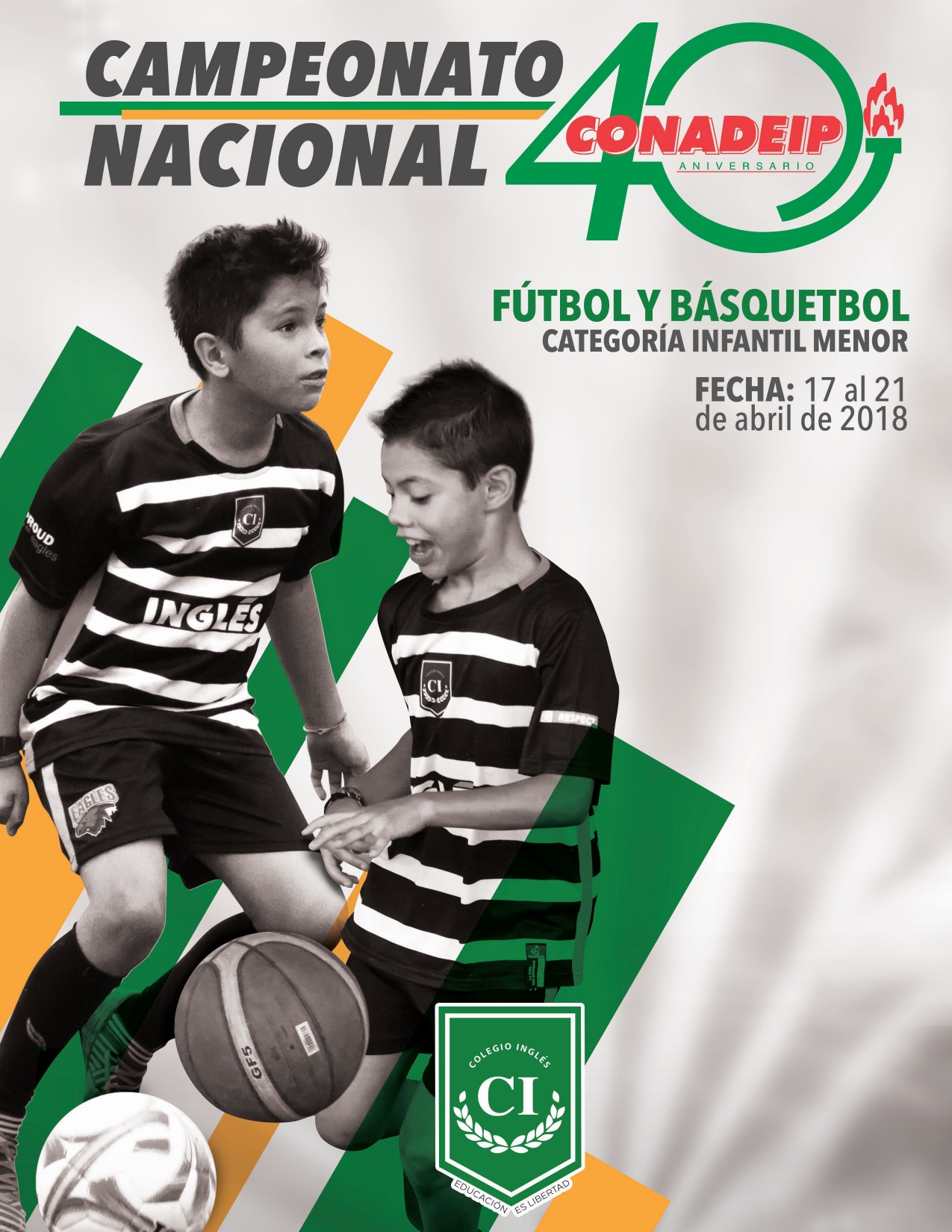 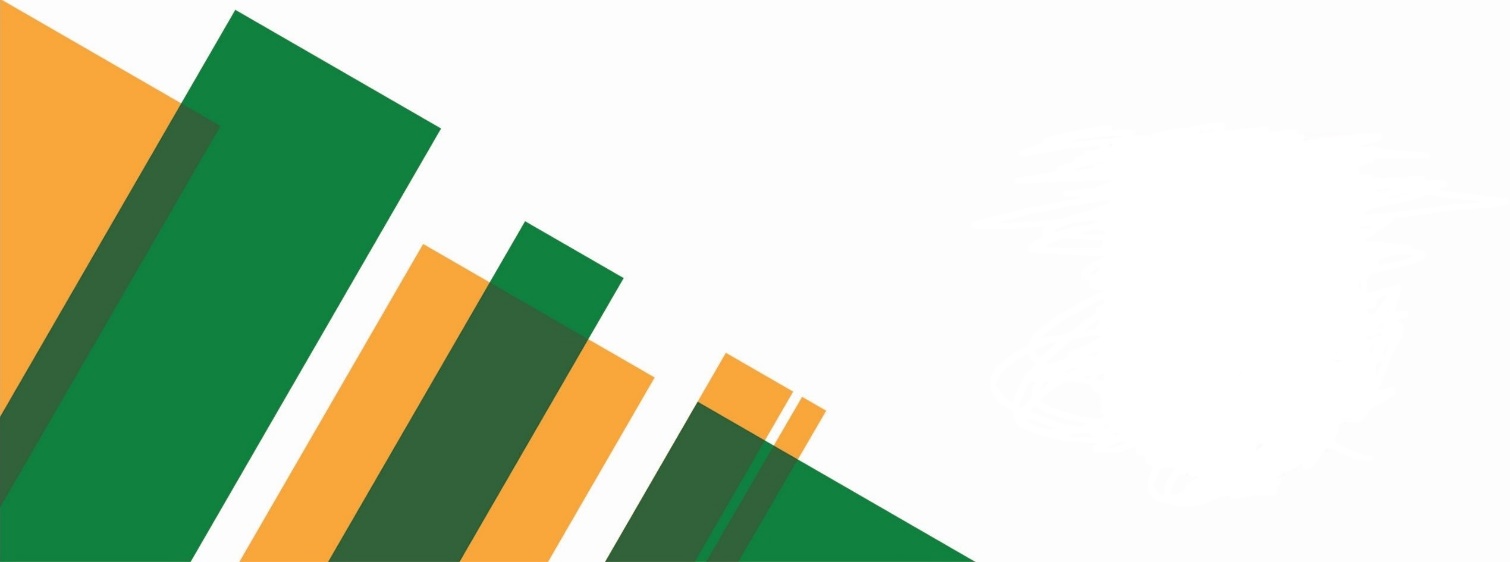 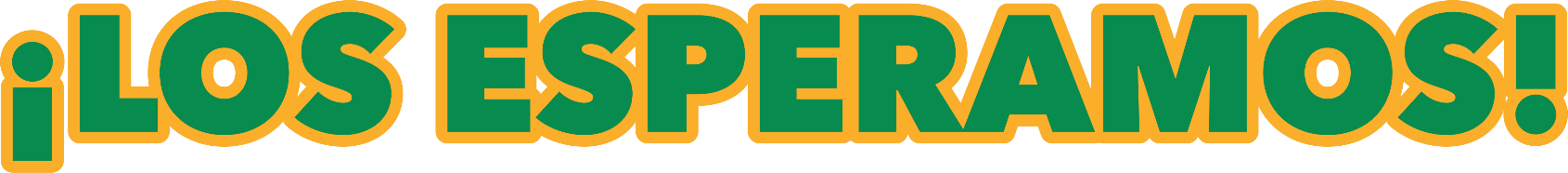 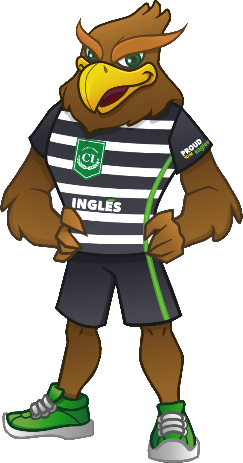